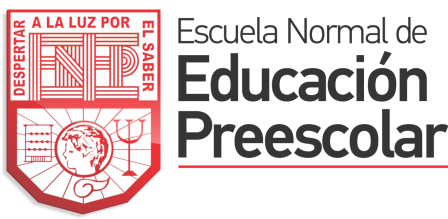 PUNTUALIDAD Y ASISTENCIA
 DEL PERSONAL ​
Primer Semestre
Ciclo Escolar 2018- 2019​
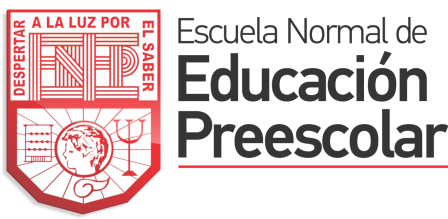 Propósito
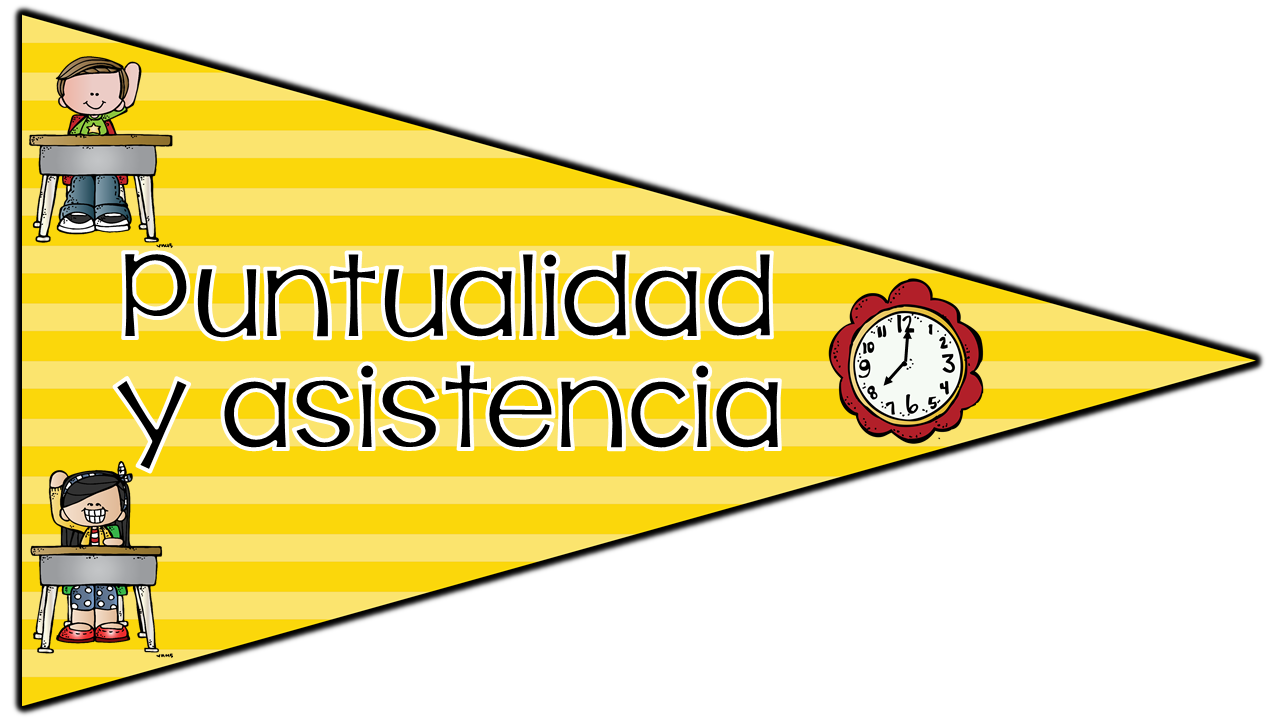 Reconocer las funciones que corresponden como docente.
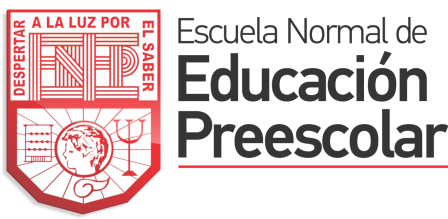 Diario oficial
CAPÍTULO II
DEL REPORTE DE PUNTUALIDAD Y ASISTENCIA
 
Artículo 9.- El Reporte de Puntualidad y Asistencia es el informe que rinde el director o Responsable de CT, a través del Sistema y que sirve como base para el pago de entre otras prestaciones y retribuciones del Estímulo de Puntualidad y Asistencia.
Artículo 10.- Corresponde al Director o Responsable de CT reportar en forma mensual y anual, a través del Sistema las asistencias, faltas injustificadas, retardos, licencias y permisos de cualquier tipo.
El reporte mensual o anual deberá estar previamente validado con la Instancia Sindical correspondiente.
Artículo 11.- Los reportes descritos en el artículo anterior son la fuente legal para el pago del Estímulo por puntualidad y asistencia y Días Económicos No Disfrutados así como, para la aplicación de descuentos por inasistencias y acumulación de retardos.
Artículo 12.- Corresponderá al Director o Responsable de CT mantener el registro en plantilla debidamente actualizado, en caso contrario será acreedor a las sanciones previstas en la normatividad aplicable.
Artículo 13.- El procedimiento para el envío de los Reportes mensuales será el siguiente:
Los reportes mensuales se generarán en el Sistema;
Cada Director o Responsable de CT deberá enviar los reportes a través del Sistema a la DSP;
La información que genere el Director o Responsable de CT quedará grabada electrónicamente en los registros de la DSP;
El Director o Responsable de CT deberá imprimir el Reporte Mensual de Asistencia que genere el Sistema, correspondiente a los Trabajadores del CT, de manera simultánea al envío electrónico a la DSP y recabar la firma de éstos en dicho documento. Una copia del mismo deberá permanecer en el CT y disponible para consulta de las autoridades correspondientes, otra copia será entregada a la Instancia Sindical correspondiente y el reporte original deberá ser entregado en la Oficinas Regionales de la SEDU, a más tardar cinco días hábiles posteriores al término del mes.
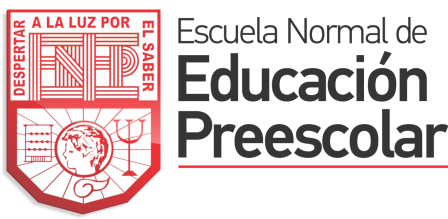 Artículo 14.- El Director o Responsable de CT emitirá un reporte anual de asistencia, a través del Sistema al término de cada periodo de aplicación, (junio – mayo), con base en la información disponible en el Sistema para el pago del Estímulo por Puntualidad y Asistencia, y lo enviará debidamente firmado a la DSP a través de las oficinas regionales de la SEDU.
 
No serán exigibles las firmas del trabajador que durante el periodo del reporte, hayan laborado en el CT y al finalizar el mismo ya no estén por haber causado baja o estén en licencia.
 
No serán exigibles las firmas del trabajador que durante el periodo del reporte, hayan laborado en el CT y al finalizar del mismo ya no estén por haber causado baja o estén en licencia.
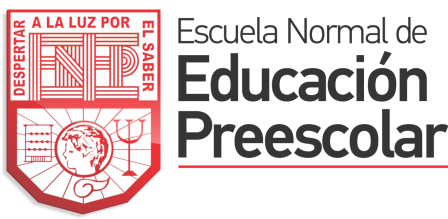 TÍTULO III
DE LA APLICACIÓN DE DESCUENTOS POR INASISTENCIAS Y ACUMULACIÓN DE RETARDOS
 
CAPÍTULO ÚNICO DISPOSICIONES GENERALES
 
Artículo 15.- La falta del Trabajador a sus labores, sin que justifique por medio de licencia o permiso legalmente concedidos, lo priva del derecho de reclamar el salario correspondiente a la o las jornadas de trabajo no desempeñadas, por lo que la SEDU procederá a realizar el descuento correspondiente.
 
Artículo 16.- Cuando la o las plazas o puestos del Trabajador en que apliquen estos descuentos, estén dadas de baja al momento de la operación de los mismos, las deducciones deben efectuarse en las plazas o puestos vigentes, primero en la de mayor valor o bien, en cualquiera de ellas en caso de ser equivalentes, reteniendo lo correspondiente al sueldo vigente de las plazas o puestos en las que ocurrieron estas incidencias.
 
Artículo 17.- A los trabajadores que laboren por hora-semana-mes, se le debe conceder una tolerancia de diez minutos a la primera hora laborable, no así a las subsecuentes, porque el personal se encuentra en su CT; sí excede de los treinta minutos de tolerancia, no debe registrar la asistencia, y se computará como falta.
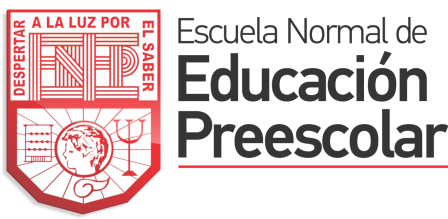 Artículo 18.- La falta de puntualidad en la asistencia a las labores estará sujeta a lo siguiente:
 
Todo empleado que se presente a sus labores después de transcurridos los 10 minutos de tolerancia, pero sin que exceda de 30 minutos, dará origen a la aplicación de un retardo.
 
Por cada 3 retardos injustificados en un mes se considerará como una falta injustificada y la incidencia se registrará al cumplirse el tercer retardo injustificado y se procederá a realizar el descuento correspondiente.
 
Transcurridos los 30 minutos de que habla el inciso anterior, después de la hora fijada para el inicio de las labores, no se permitirá a ningún empleado registrar su asistencia, por lo que se considerará falta injustificada y el trabajador no tendrá derecho a percibir el salario correspondiente.
 
Con el propósito de asegurar la continuidad en el servicio educativo, el Trabajador que incumpla con la asistencia a sus labores por más de tres días consecutivos o más de cinco alternados en un periodo de treinta días sin causa justificada, será separado del servicio sin responsabilidad para la SEDU, y de conformidad con la normatividad aplicable.
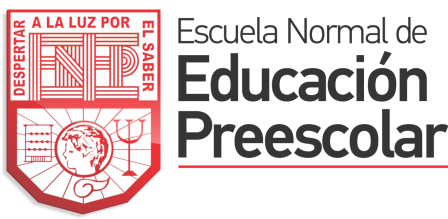 Artículo 19.- El Estímulo se otorgará a los Trabajadores que cumplan con los lineamientos marcados por el presente documento, como reconocimiento por la puntualidad y asistencia a sus labores.
 
Consiste en otorgar hasta 10 días del sueldo tabular del Trabajador a la Educación Básica y hasta 15 días a los Trabajadores a la Educación nivel homologado.
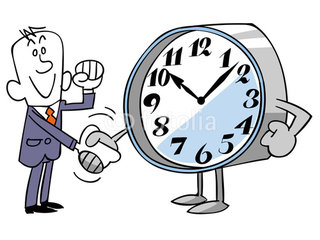 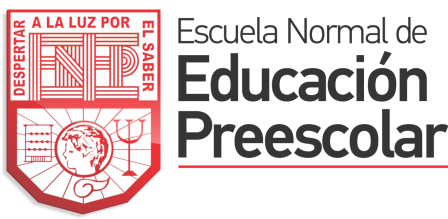 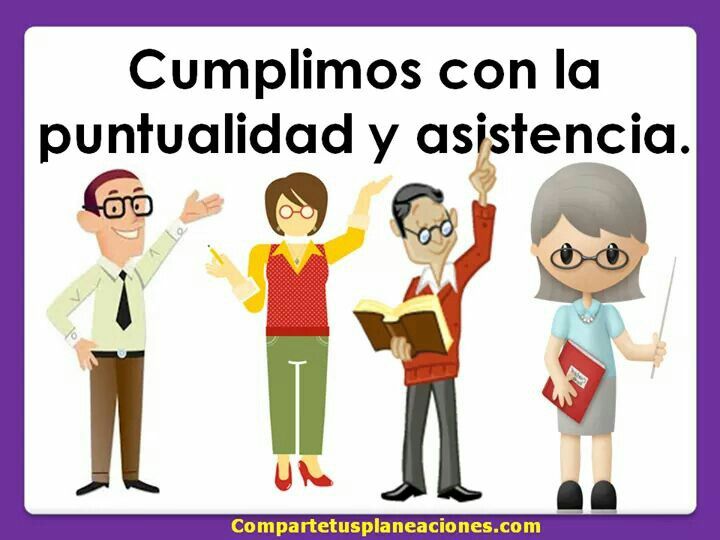